Putting a Bow on 2021
and Opening the Box to 2022
December 2021
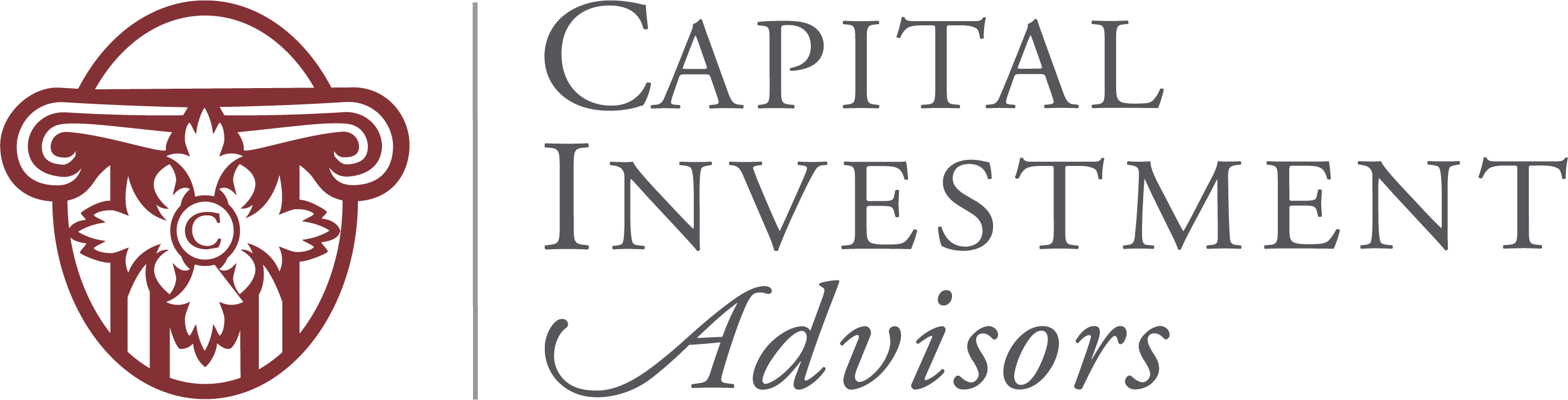 Outline
Inflation
Value / Growth
2022 Outlook
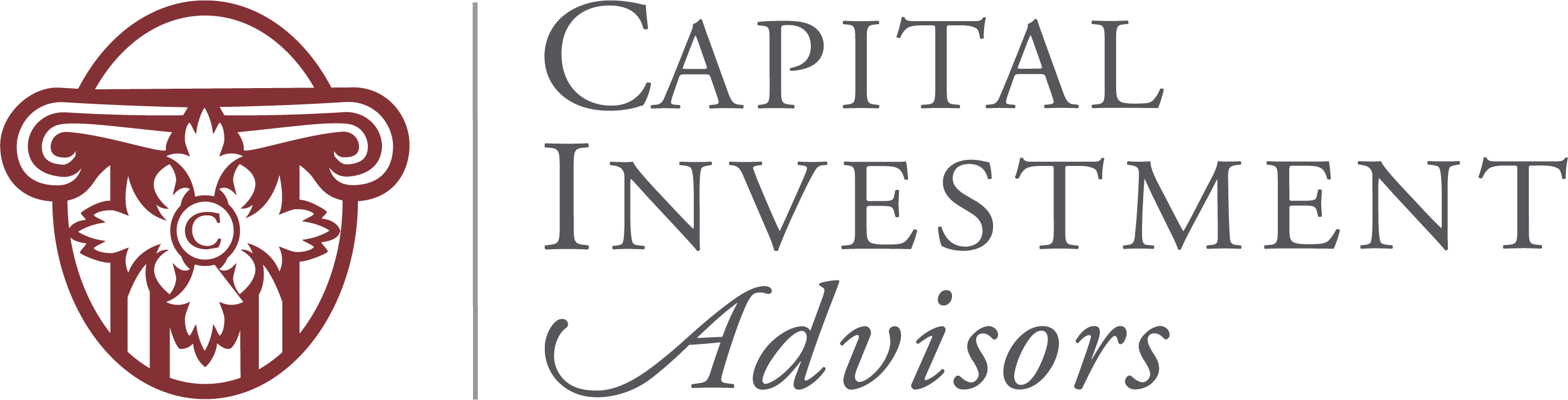 Capital Investment Advisors – 25th Anniversary
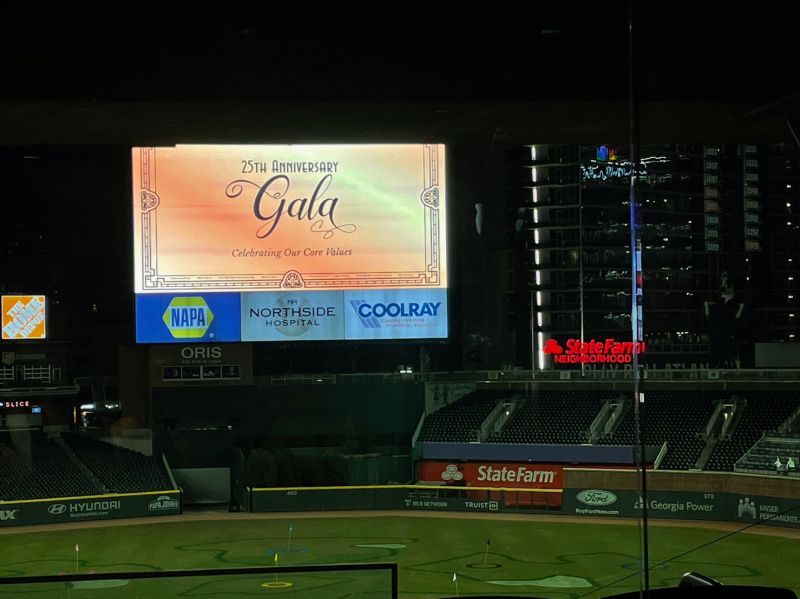 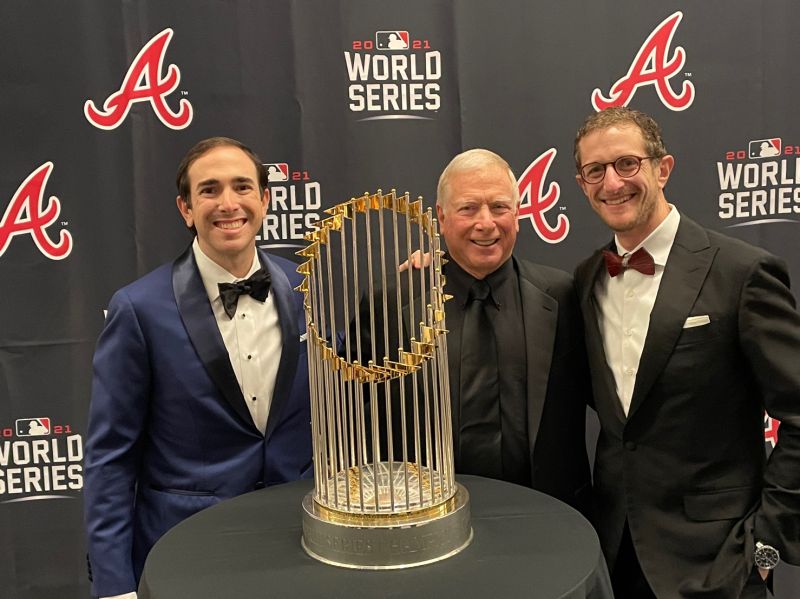 [Speaker Notes: Levi is two and you have another one coming…not sure you want to announce that on webinar but we could have a Two theme here]
COVID Update
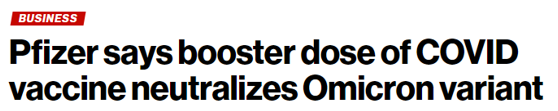 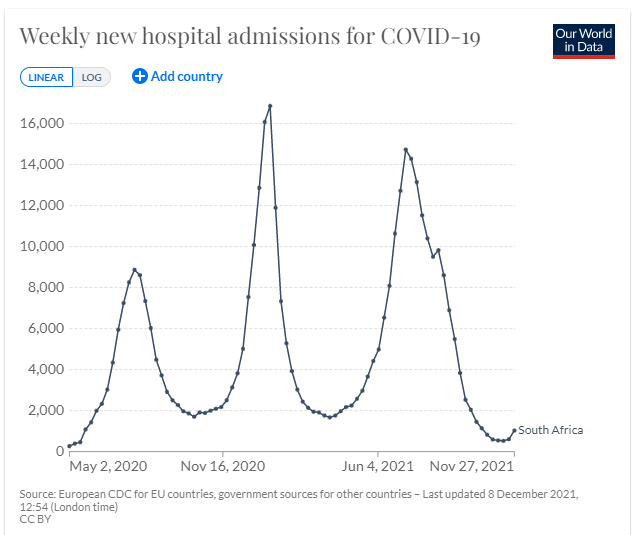 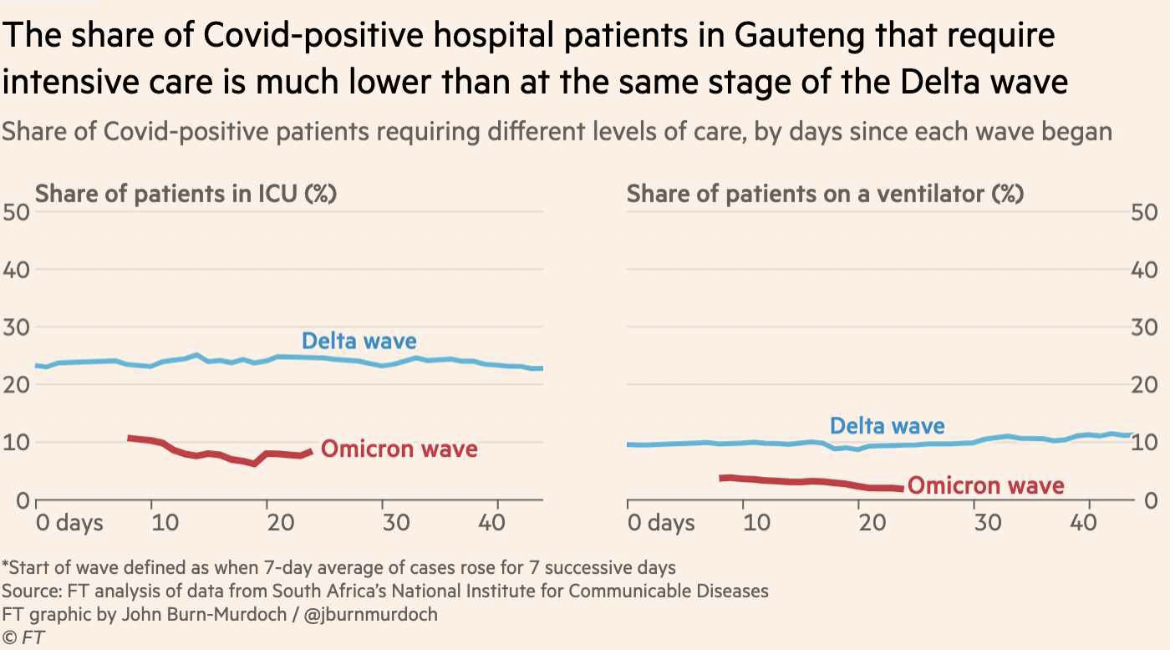 Inflation – Consumer Price Index
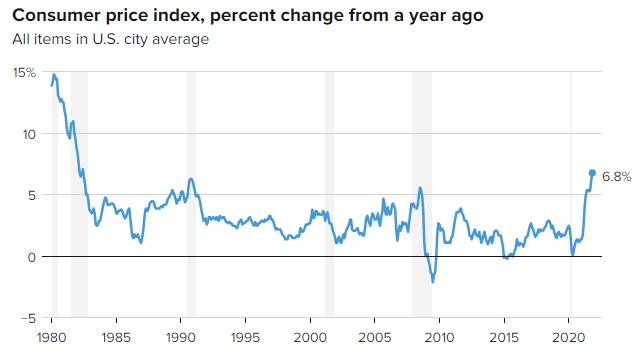 Source: Bureau of Labor Statistics
Data as November 2021
Elevated CPI Has Been Good News For Value
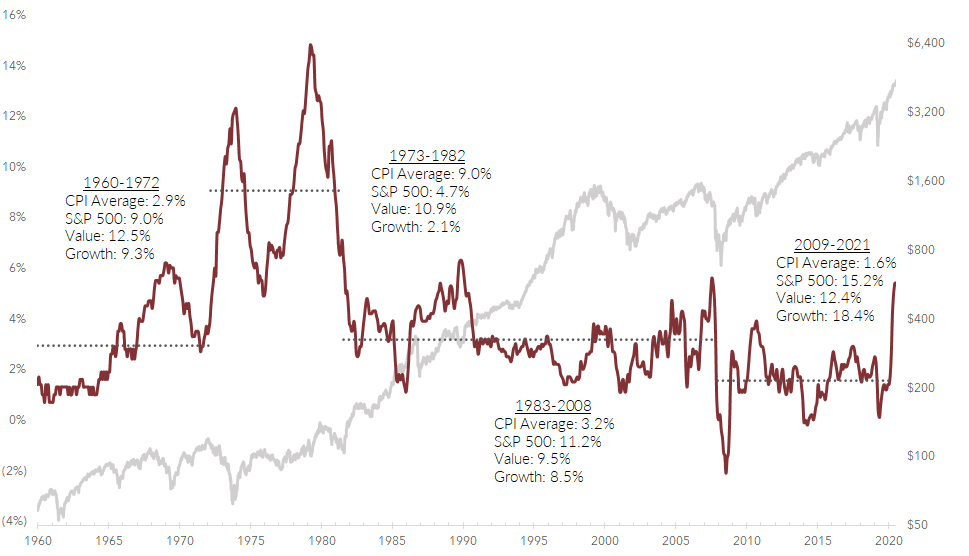 Can we do a graphic here where G>>V?
Source: Bloomberg
Data as of October 31, 2021
Value vs. Growth
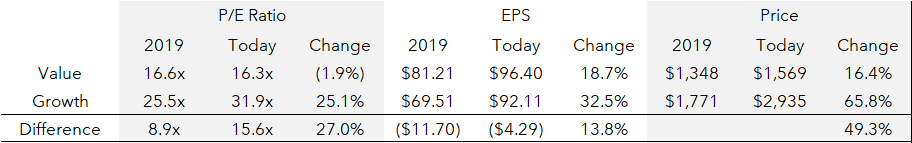 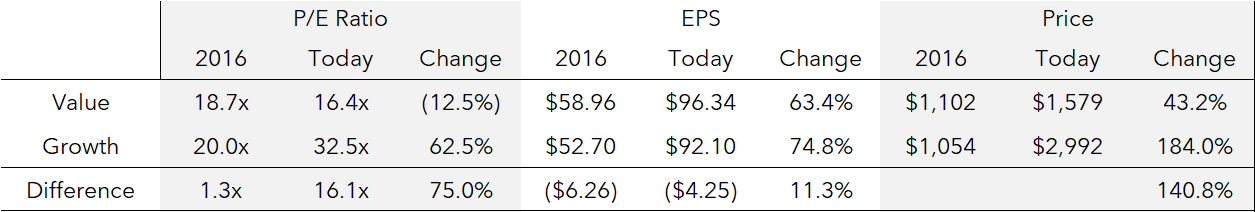 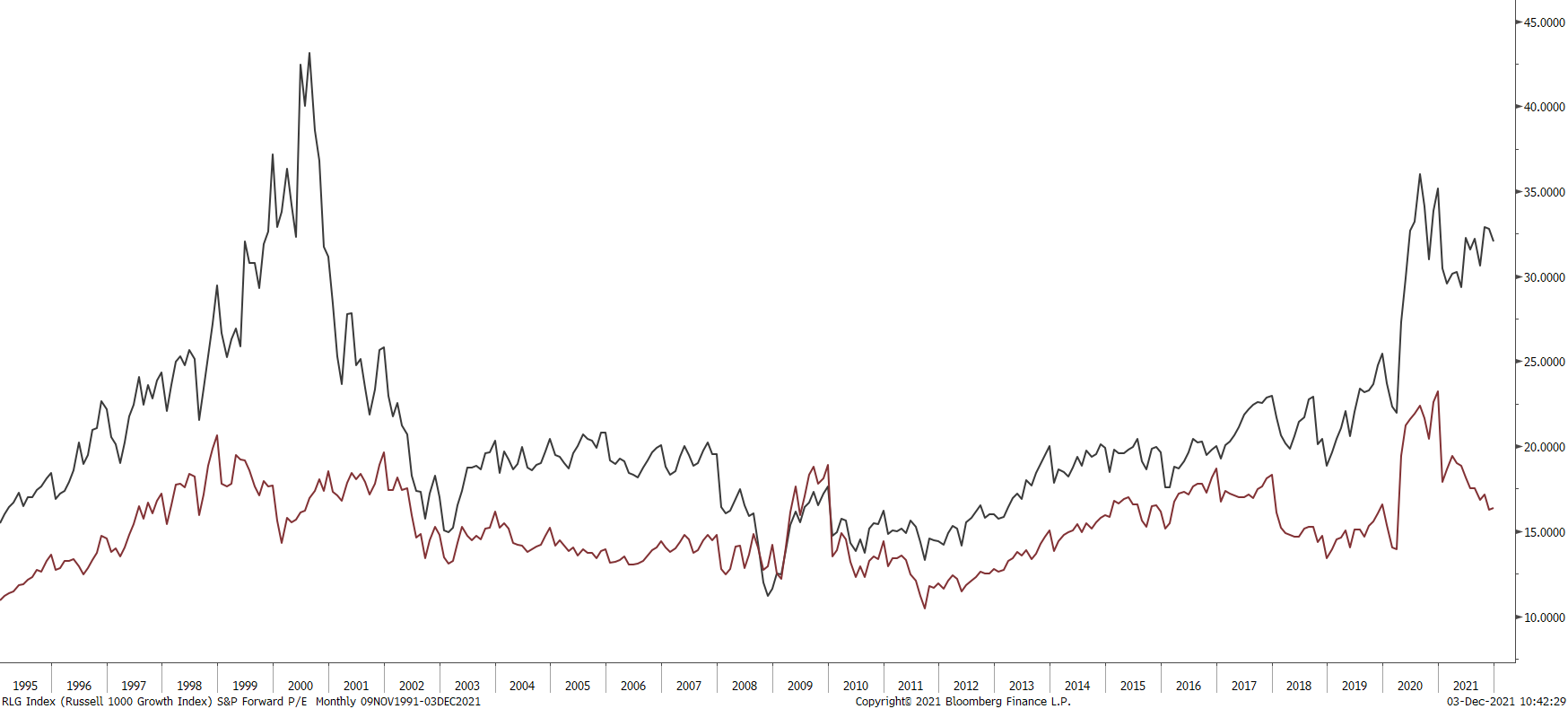 Russell 1000 Growth P/E
Can we do a graphic here where G>>V?
Russell 1000 Value P/E
Source: Bloomberg
Data as of October 31, 2021
Income – We Continue to Like Dividends
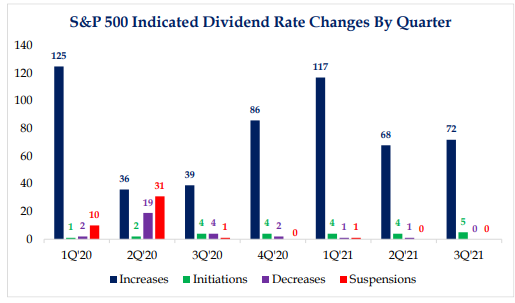 Source: Strategas
Income – We Continue to Like Dividends
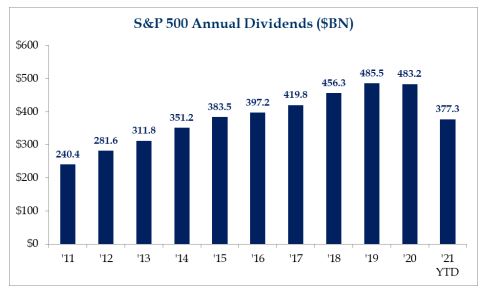 Source: Strategas
Dividend List
*This is provided for illustrative purposes only.  Might not be reflective in actual portfolios.
Dividend Yield  and Forward P/E as of December 7, 2021
Dividend Yield
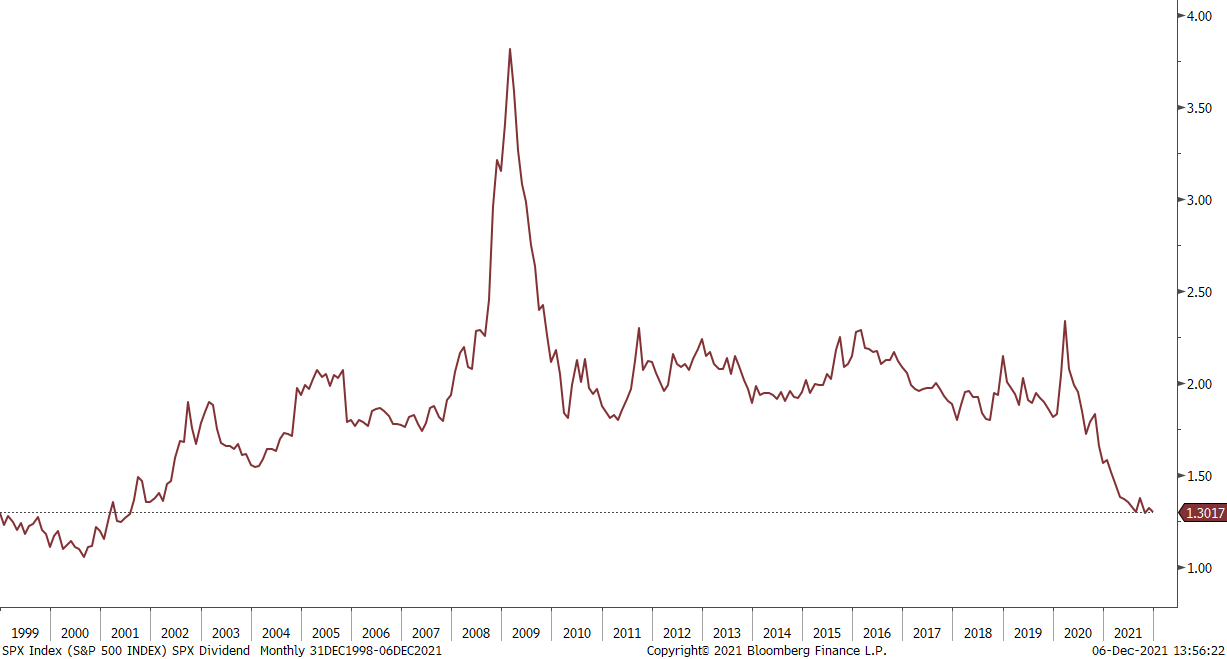 Source: Bloomberg
Dividend Yield as of December 6, 2021
Looking Into 2022
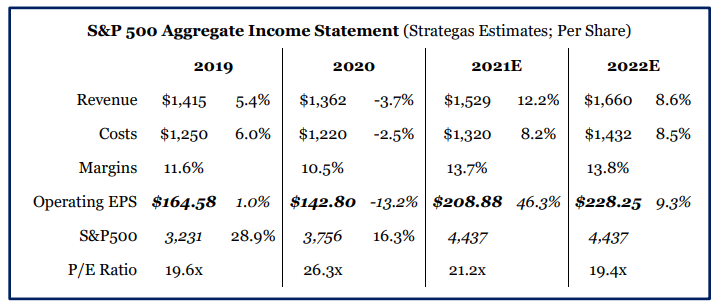 Source: Strategas
Looking Into 2022
Inflation is here to stay in a meaningful way.  
We believe dividend paying stocks that have the ability to increase revenues to combat rising costs is your best bet vs. bonds and cash in a portfolio.  Look for us to allocate towards more inflation-protected industries, sectors and stocks.

Tech is overweight and overvalued.  
We continue to stay patient and disciplined with our approach looking for stocks that are cheap/undervalued in the market that pay dividends and consistently grow their dividends.  We think these companies are better positioned to navigate any market headwinds.

Interest rates should rise to combat inflation.  
This should confirm our investments in income investments.
Disclosure
This information is provided to you as a resource for informational purposes only.  Information presented herein is provided to you as a guideline for general information and might not be applicable to your individual situation.  Investing involves risk, including the possible loss of principal. There is no guarantee offered that investment return, yield, or performance will be achieved. There will be periods of performance fluctuations, including periods of negative returns. Past performance is not indicative of future results when considering any investment vehicle. The mention of any company is provided to you for informational purposes and as an example only and might not be suitable to your specific situation.   This information is being presented without consideration of the investment objectives, risk tolerance, or financial circumstances of any specific client and might not be suitable for all clients. As always, talk to your investment advisor about your specific situation and/or to notify us should any changes arise in your financial situation or investment objective.